Aim of the session: 
By the end of the session learners will be able to
Have induction
Talk about hobbies
use ‘and’ in a sentence
Listen to a song and complete the sentences
What’s the date today?1/10/2021The first of October
What day is it today?
Friday
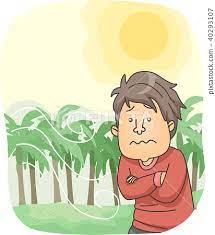 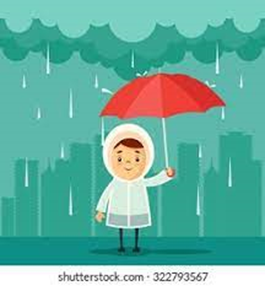 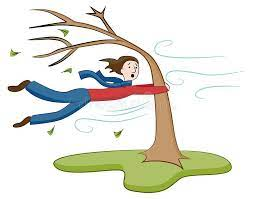 rainy
cool
windy
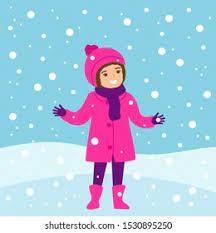 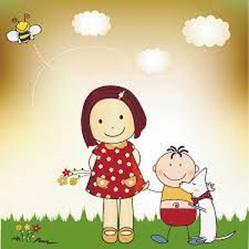 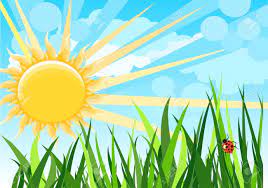 warm
sunny
snowy
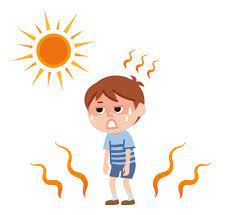 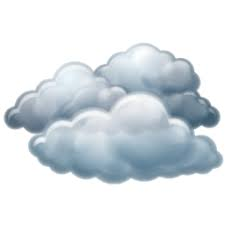 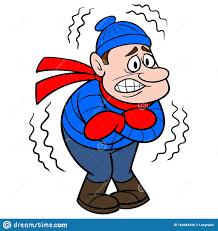 cold
hot
cloudy
The weather
What is the weather like today?
It is cloudy and cool now.
It was rainy in the morning.
Hobbies- playing football, watching TV, running, singing, playing the guitar, playing the piano, walking, swimming, painting, sewing, gardening, driving, listening to music
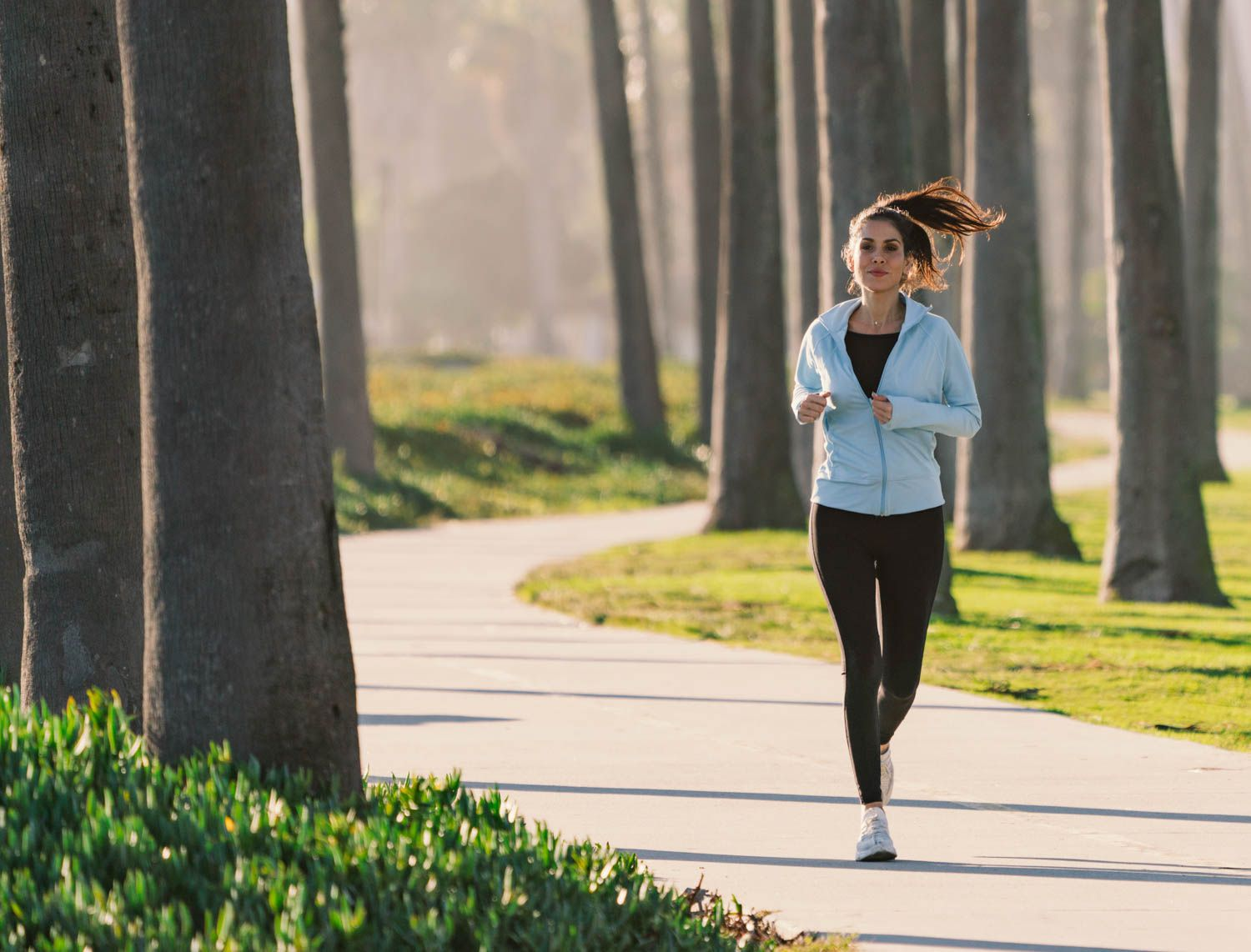 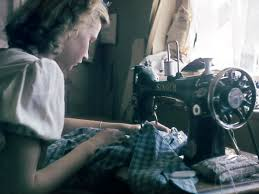 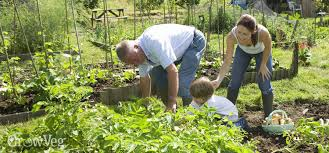 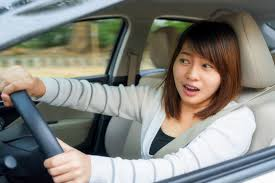 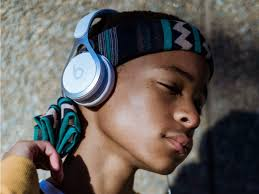 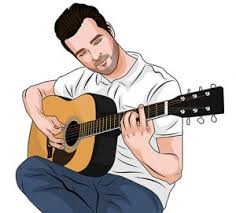 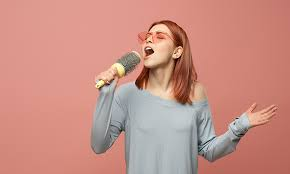 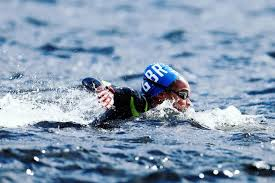 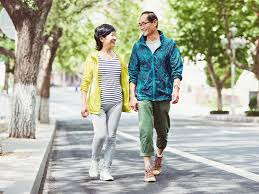 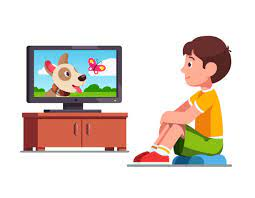 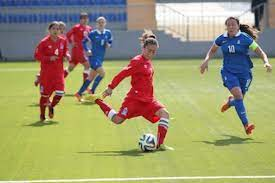 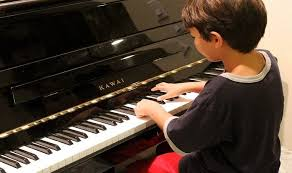 Tell me what you like doing.
I like singing, watching TV and playing football.
I like gardening, walking and painting.
I like driving, running and gardening.

Tell me what you don’t like doing.
I don’t like playing the piano and sewing.
I don’t like swimming and playing the piano.
I don’t like playing football and sewing.
Activities: Listen to the song and fill in the gaps

https://www.liveworksheets.com/worksheets/en/English_as_a_Second_Language_(ESL)/Like_%5E_ing/What_do_you_like_doing$_nd627182mf
Activities: order the words to make a sentence

https://www.liveworksheets.com/worksheets/en/English_as_a_Second_Language_(ESL)/Like_%5E_ing/What_do_you_like$_Order_ep246021uf
Homework:
https://www.liveworksheets.com/worksheets/en/English_as_a_Second_Language_(ESL)/Like_%5E_ing/What_do_you_like_doing$_nd627182mf